UTILIZING GRINDINGS ON RURAL ROADS:
Converting Gravel Roads to Hard Surface
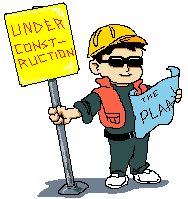 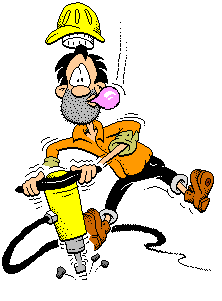 Smith Loop Before Grindings Application
2 miles of gravel road

Approximately 4 inches of gravel 

Daily traffic count of 100
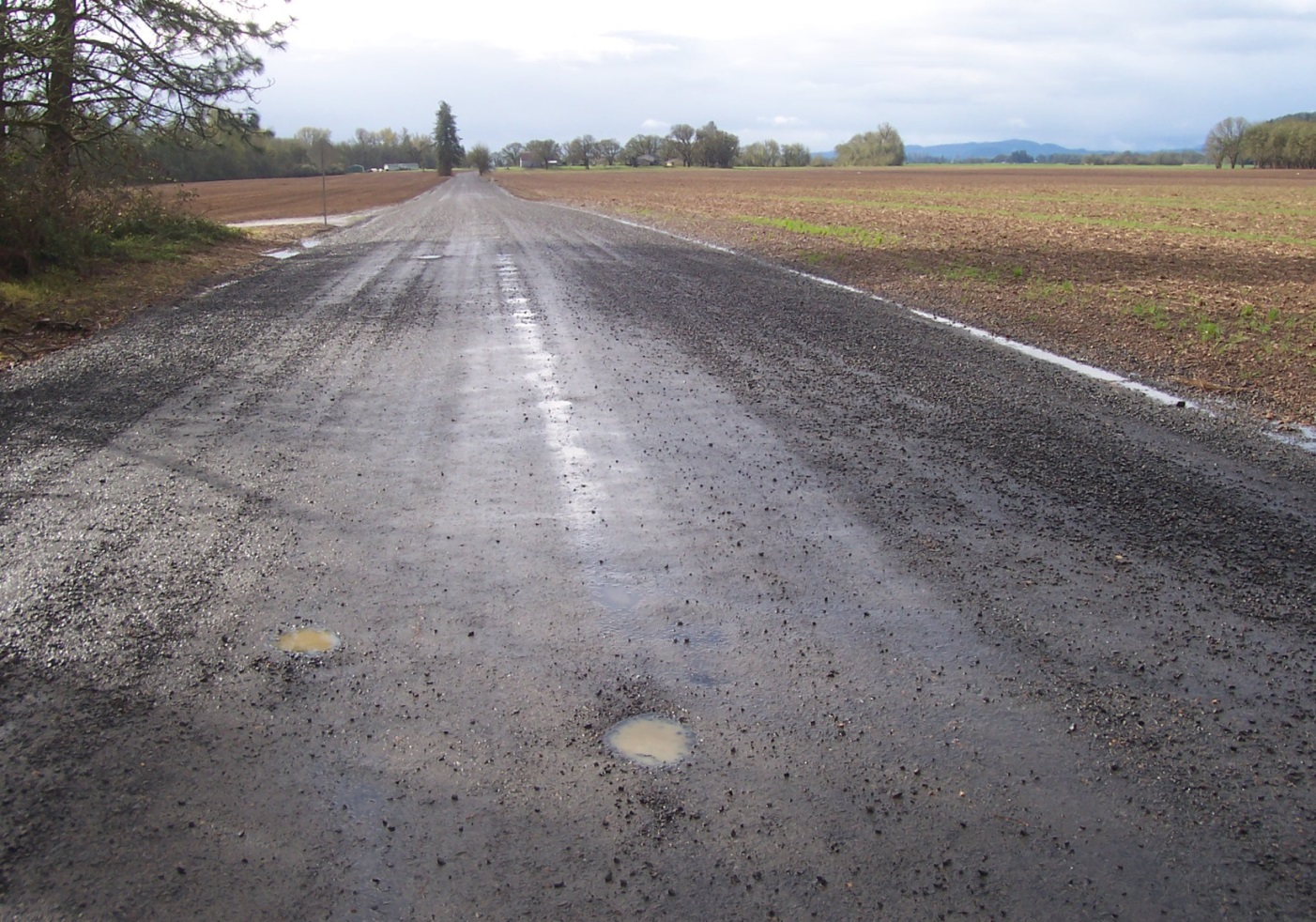 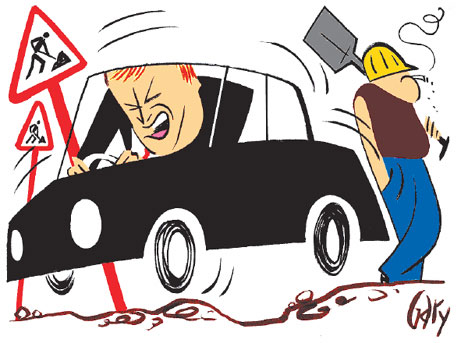 Bad Grinding Source
Quality of Product Source Very Important

Be wary of 
Large alligators
F mix road
Road that has fabric
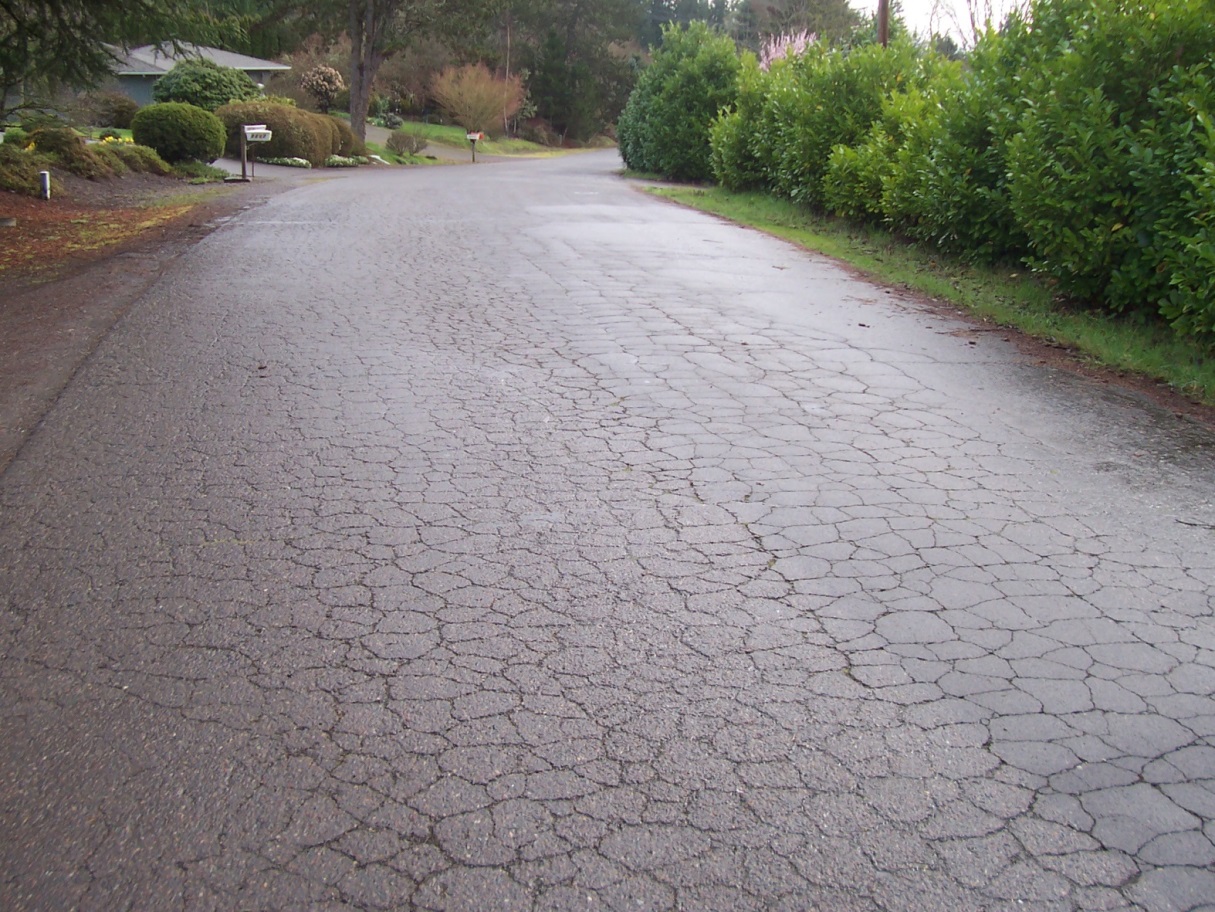 Good Grinding Source
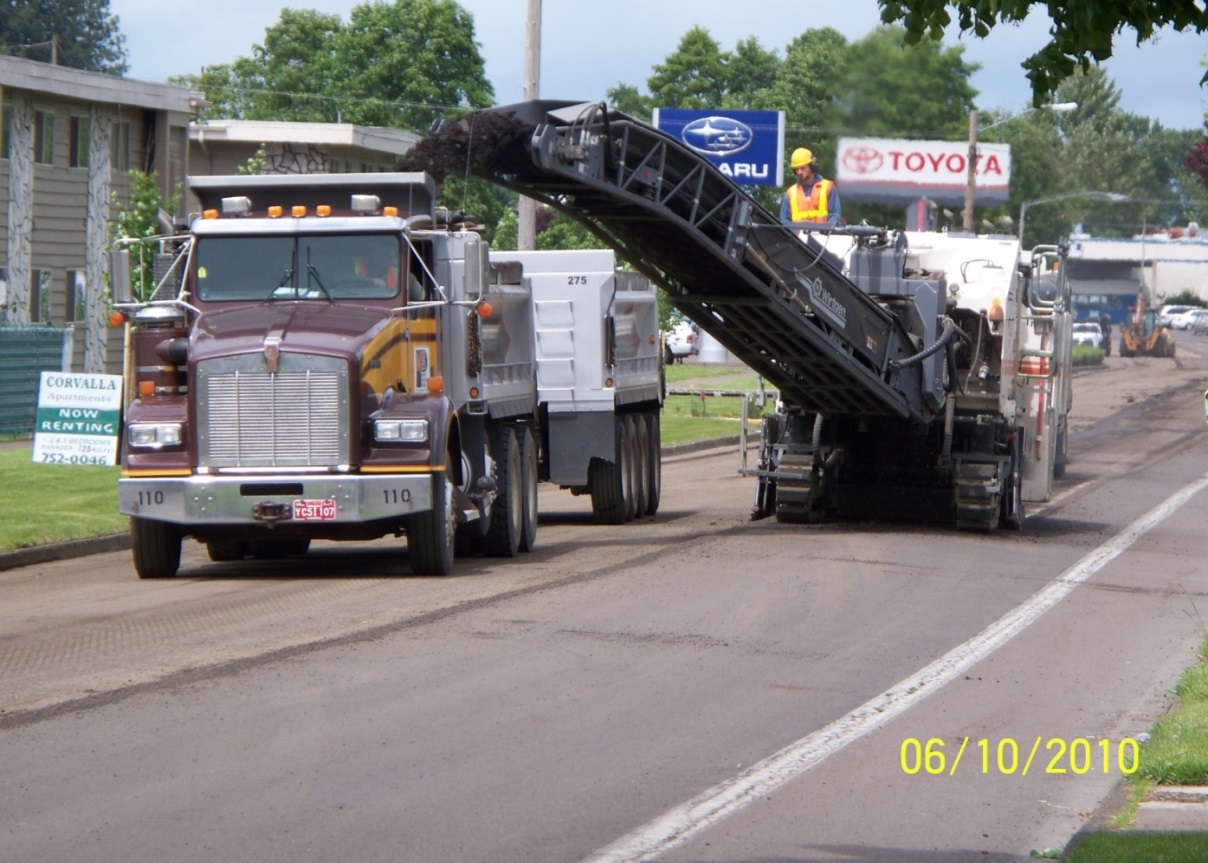 Quality of the surface that is being torn up will affect the size of the resulting product.
Look for
    Smooth surface
    Not a lot of patching
    No fabric
Will result in consistent product
Manage Production Rates
To control the quality of work:
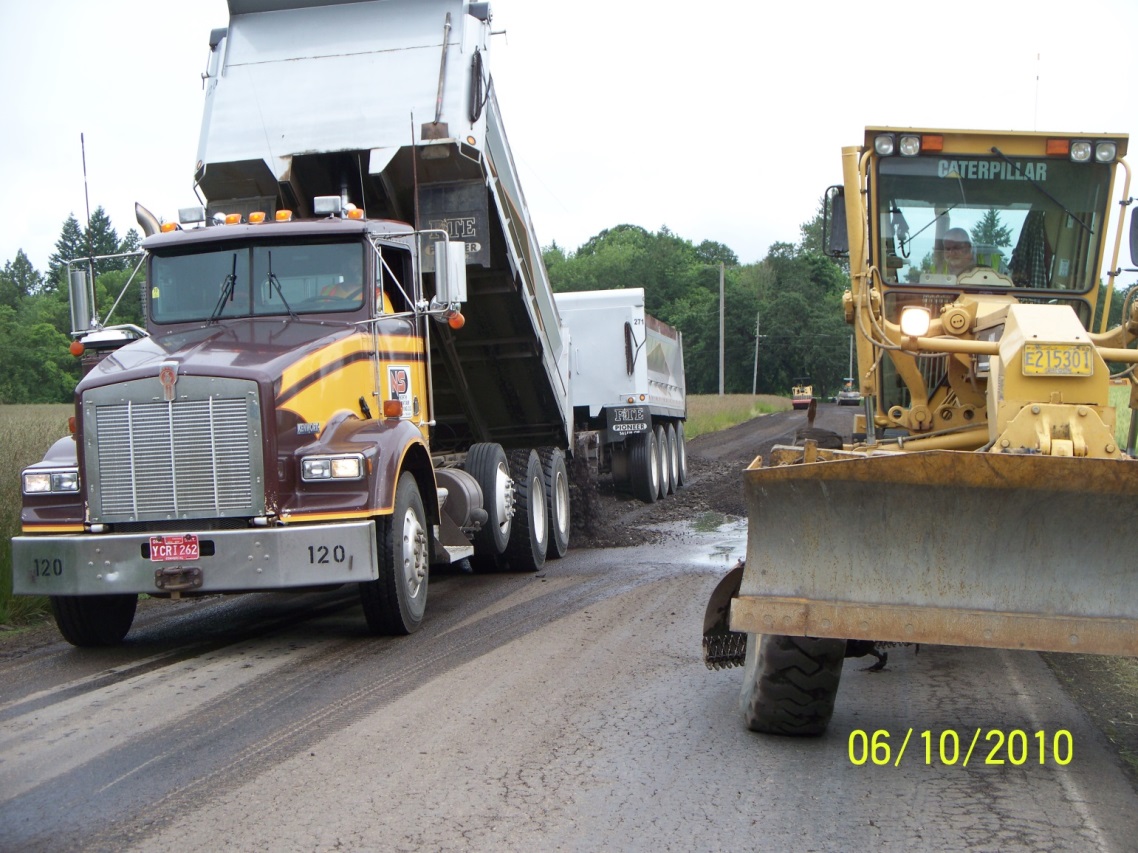 Know your source’s production rate, 
Know your production rate,
Make a plan to control both.

e.g. We designate a stockpile site where loads can be staged.
Water is Very Important in the Process:  Have a Consistent Source
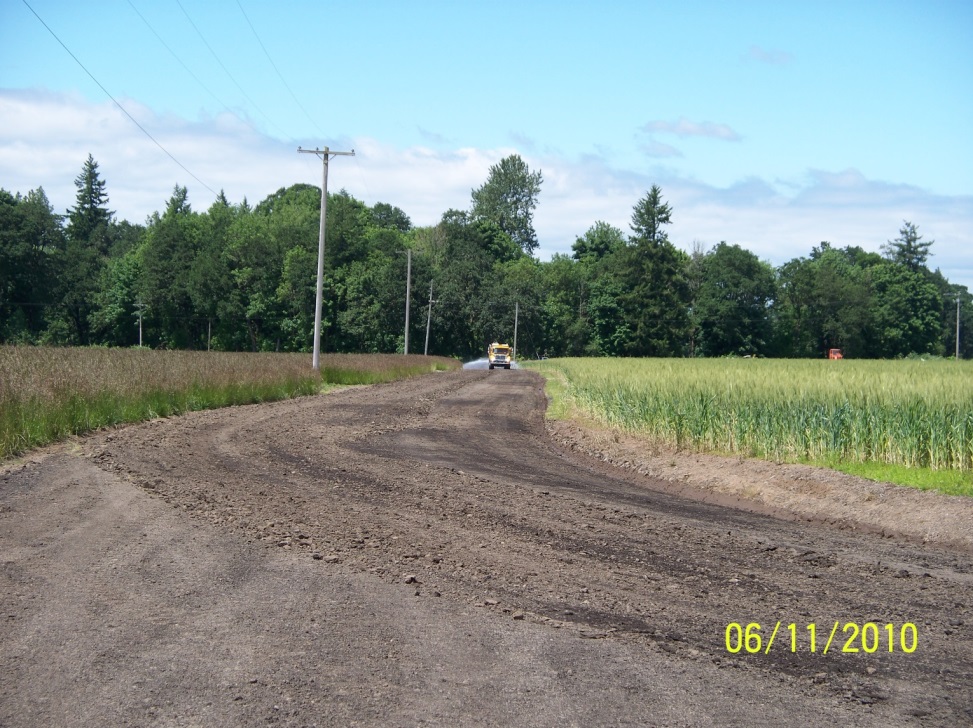 Helps product bind together

Helps control 
     fines: brings
     them to surface
Source should be close 
It will take more than you think
Phase 1: First Grader
First pass 
Works larger grindings toward the center of the road
Sets depth of grindings
Levels surface
Lays out bigger grindings for roller
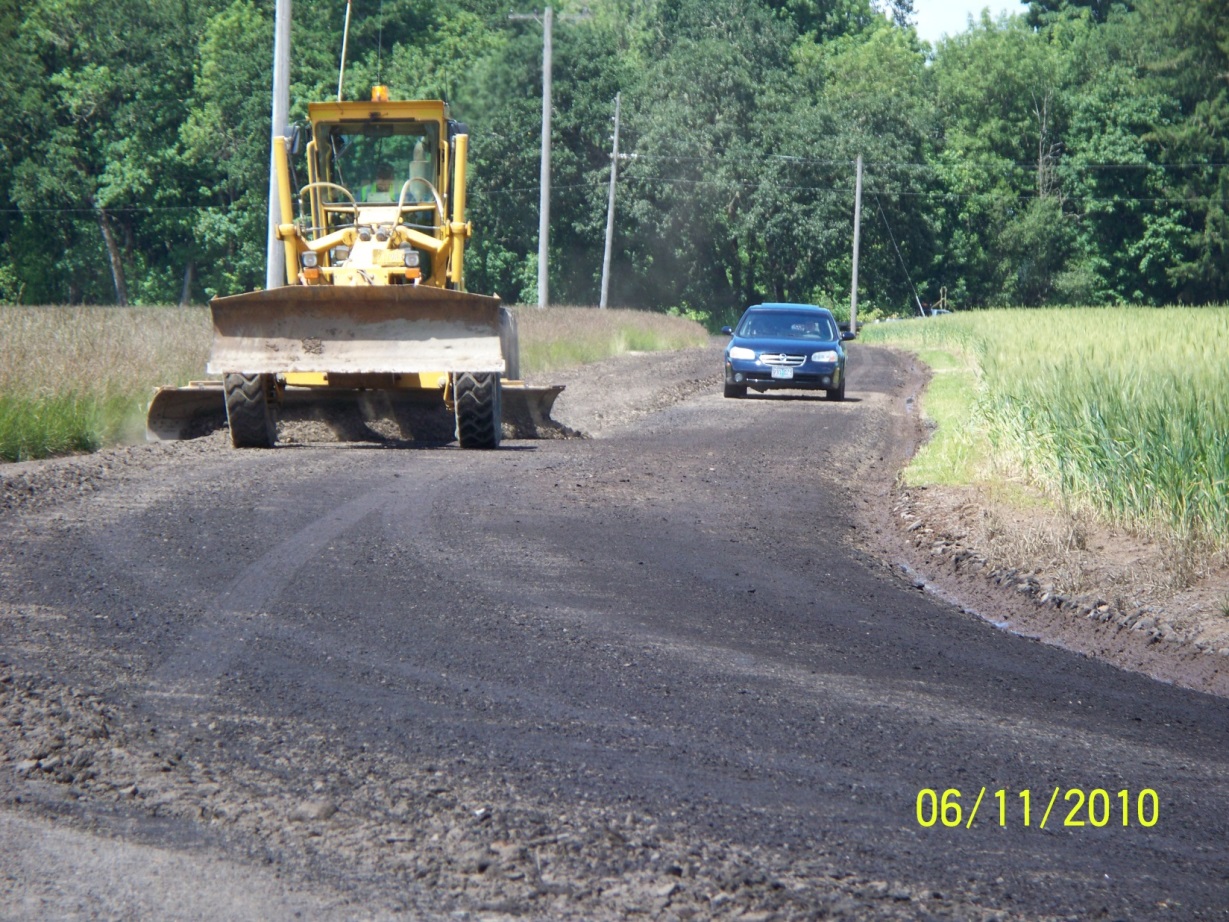 Larger Grindings Pulled to the Middle of Road
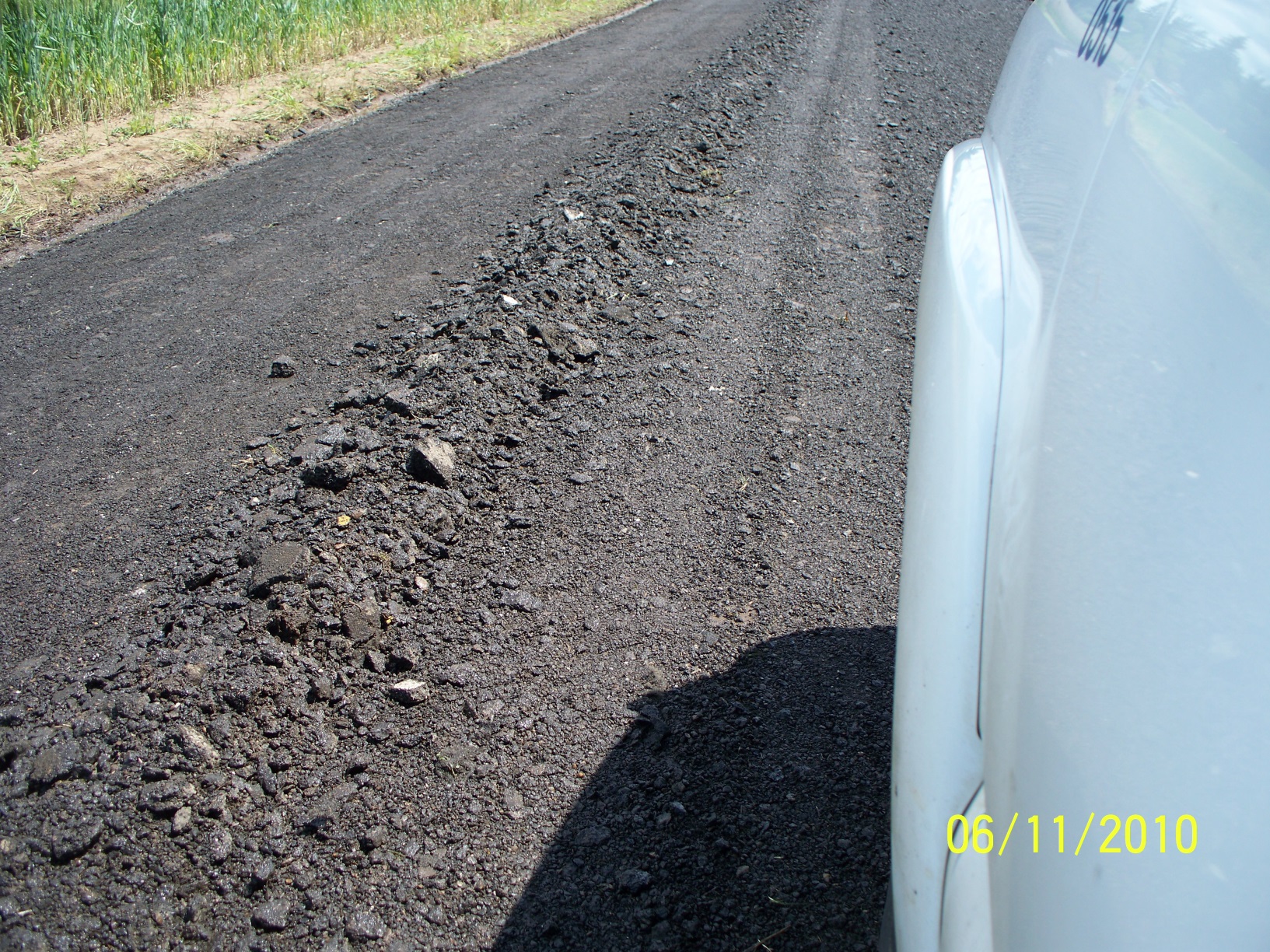 Elliott Grid RollerBreaks larger pieces to finished size
Breaks down grindings more consistently than a sheep foot roller

2) Doesn’t leave
    holes in road
    surface
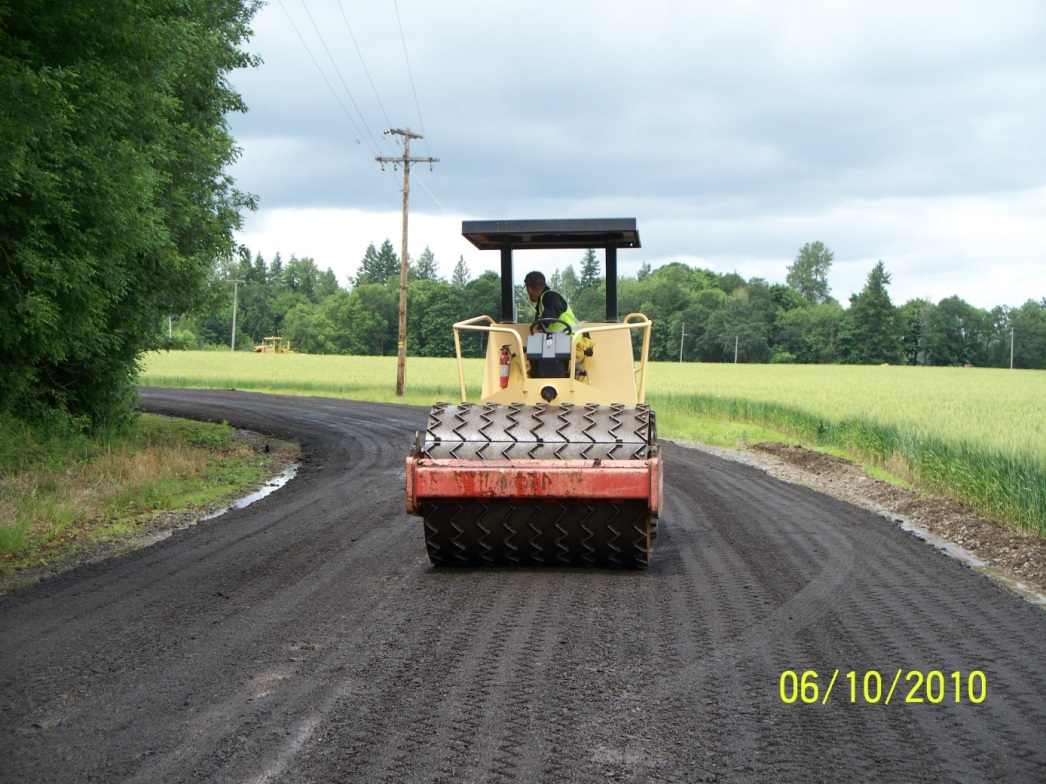 Second Grader with a Roller
First grader determines depth

Second grader shapes road

Smooth Roller follows and compacts to grade
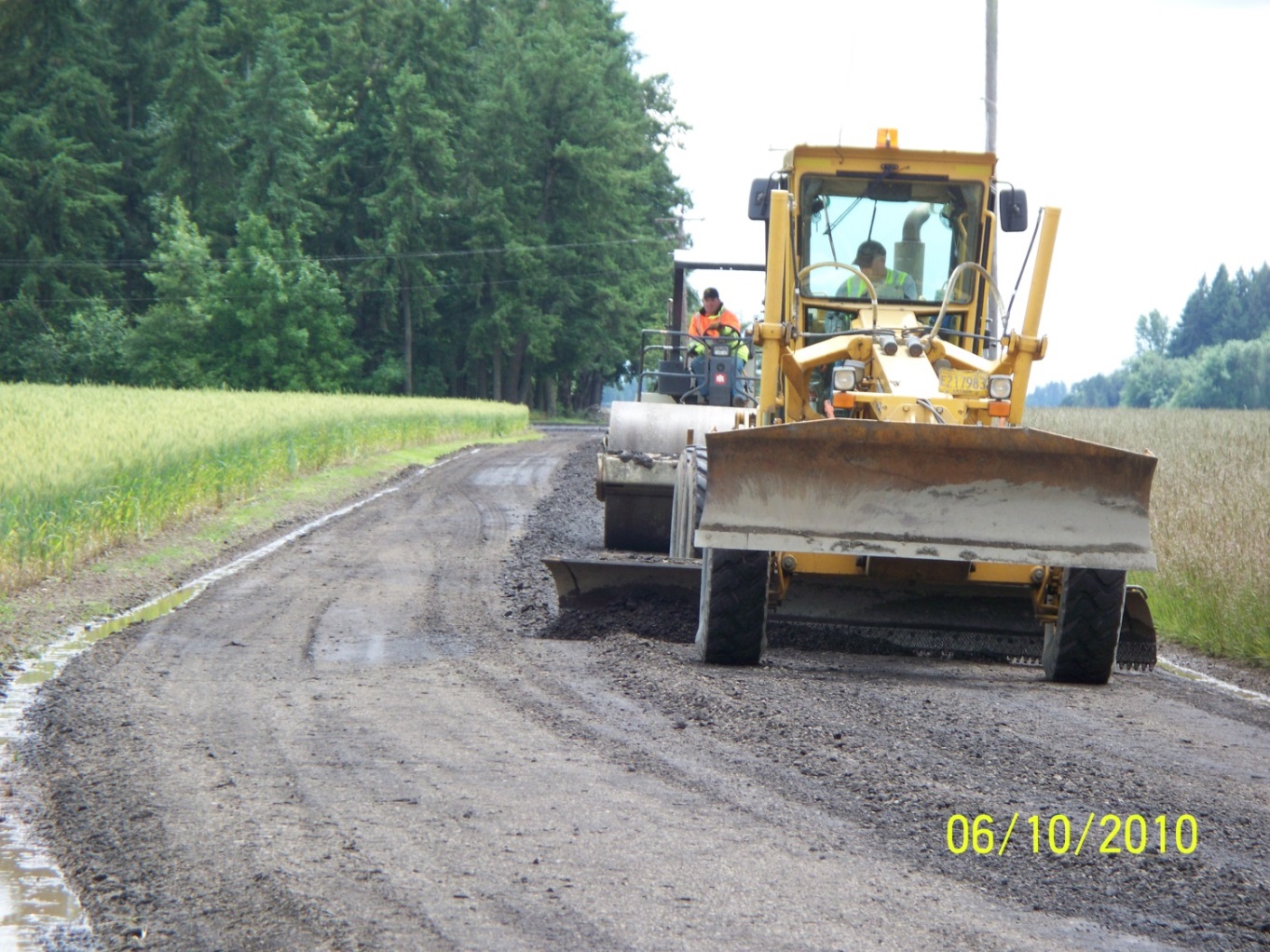 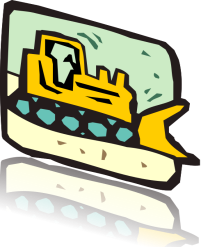 Grindings are also used to Build up Intersections and Approaches
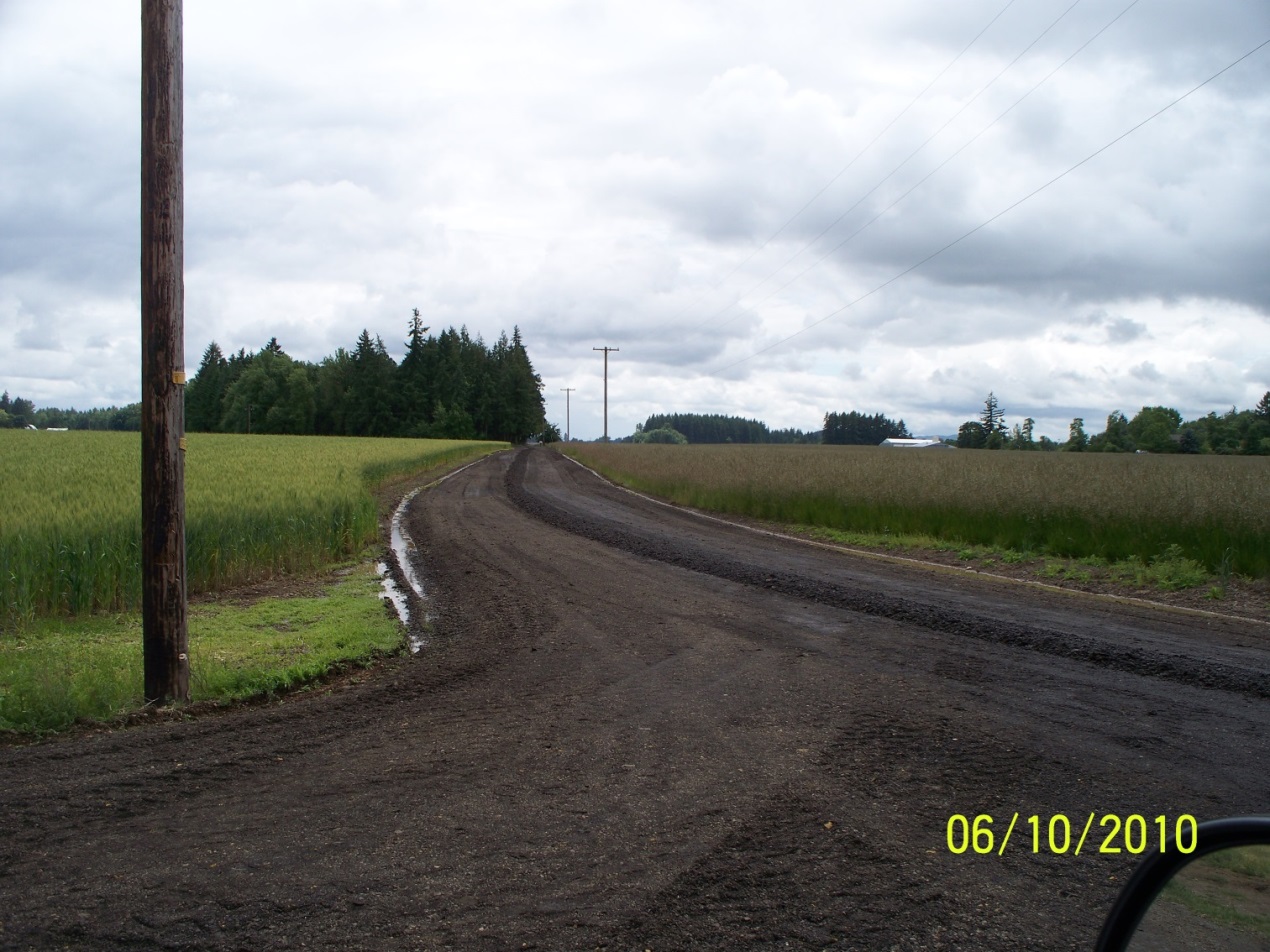 Phase 2: Chip Seal Process
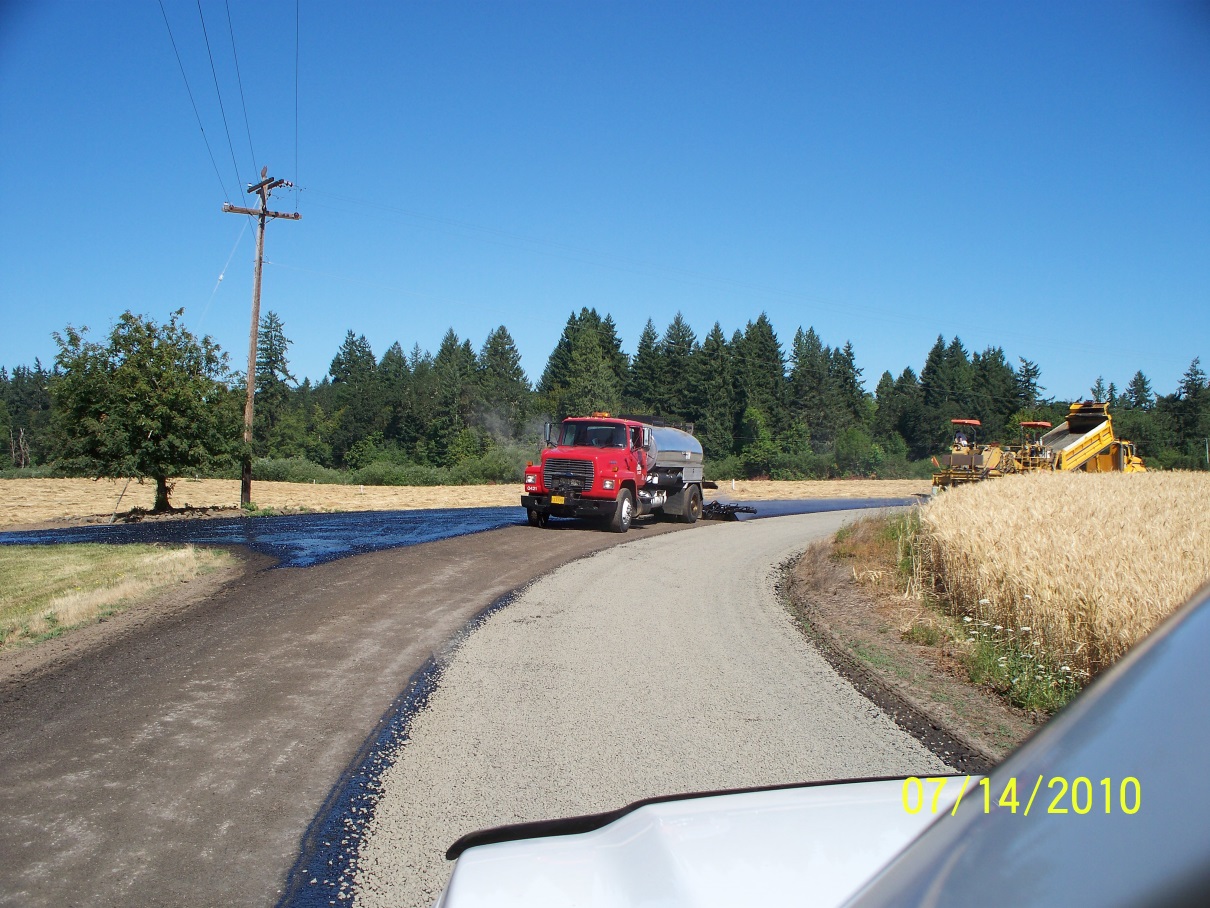 After final roll, no traffic is allowed on the road until the first lift of chip seal is done.
Double Chip Seal
Two options:
	Two lifts of 3/8” rock (better for high truck traffic) 
OR 
One lift of 3/8”, and 1 of ¼” (better for bikes)
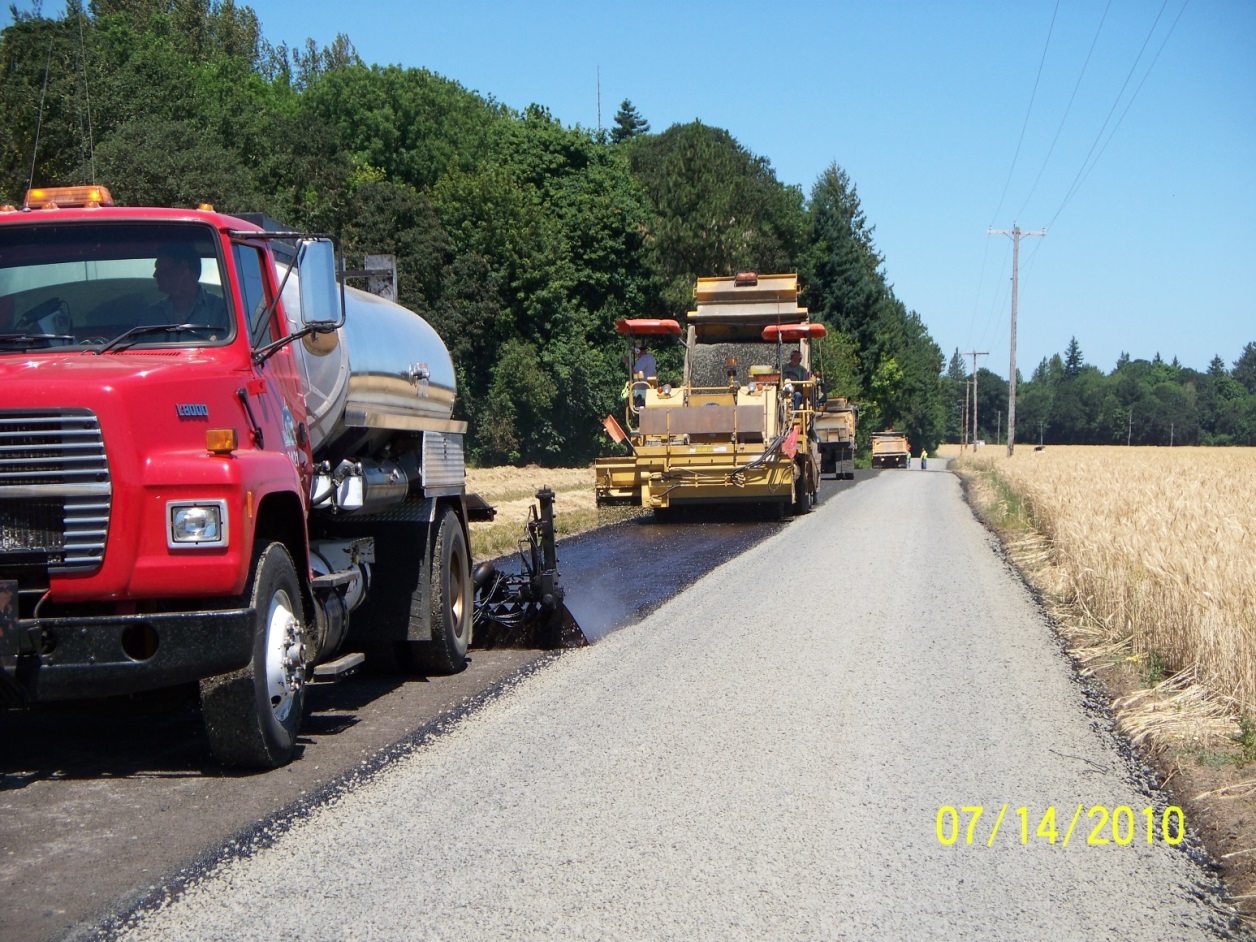 Shot rate: .40
Phase 3: Fog Seal
Final step is the application of a fog seal:
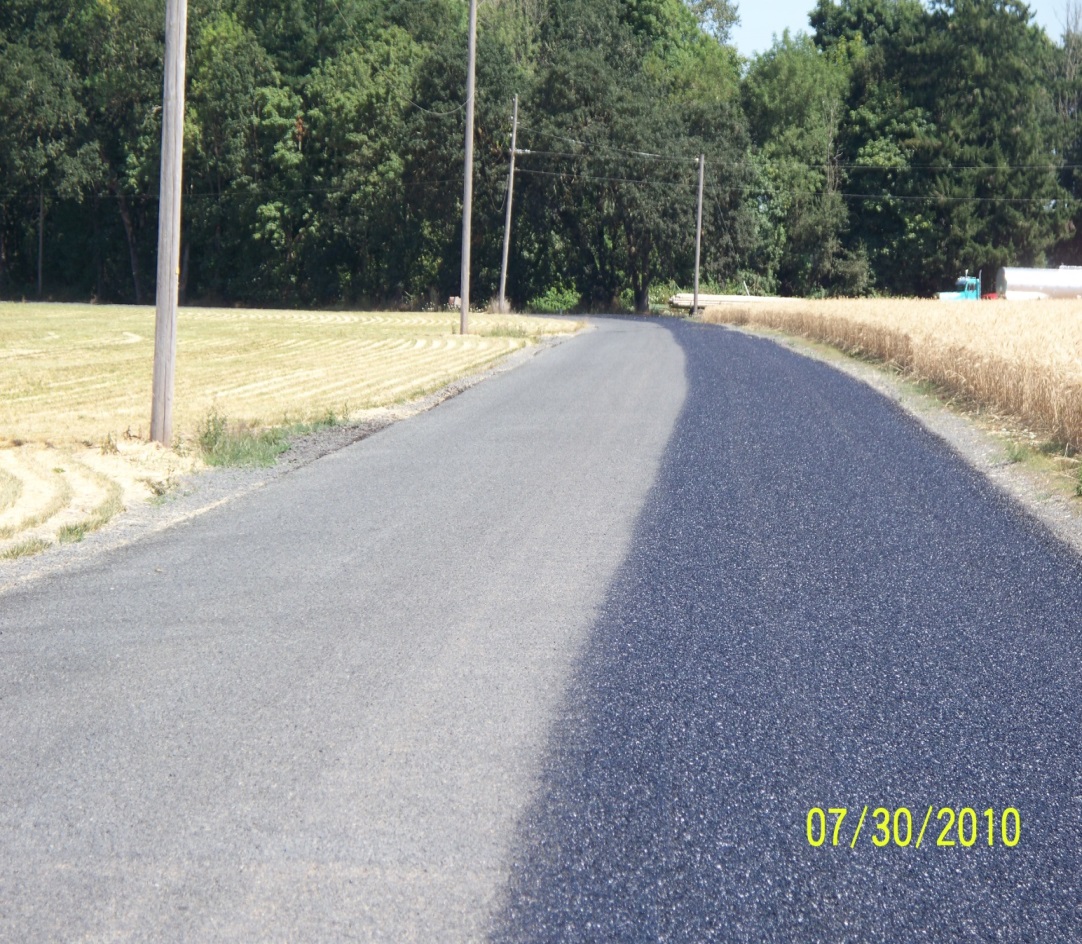 Better seal                 Binding effect
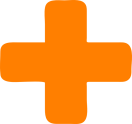 Finished Product
20 Foot Road Surface
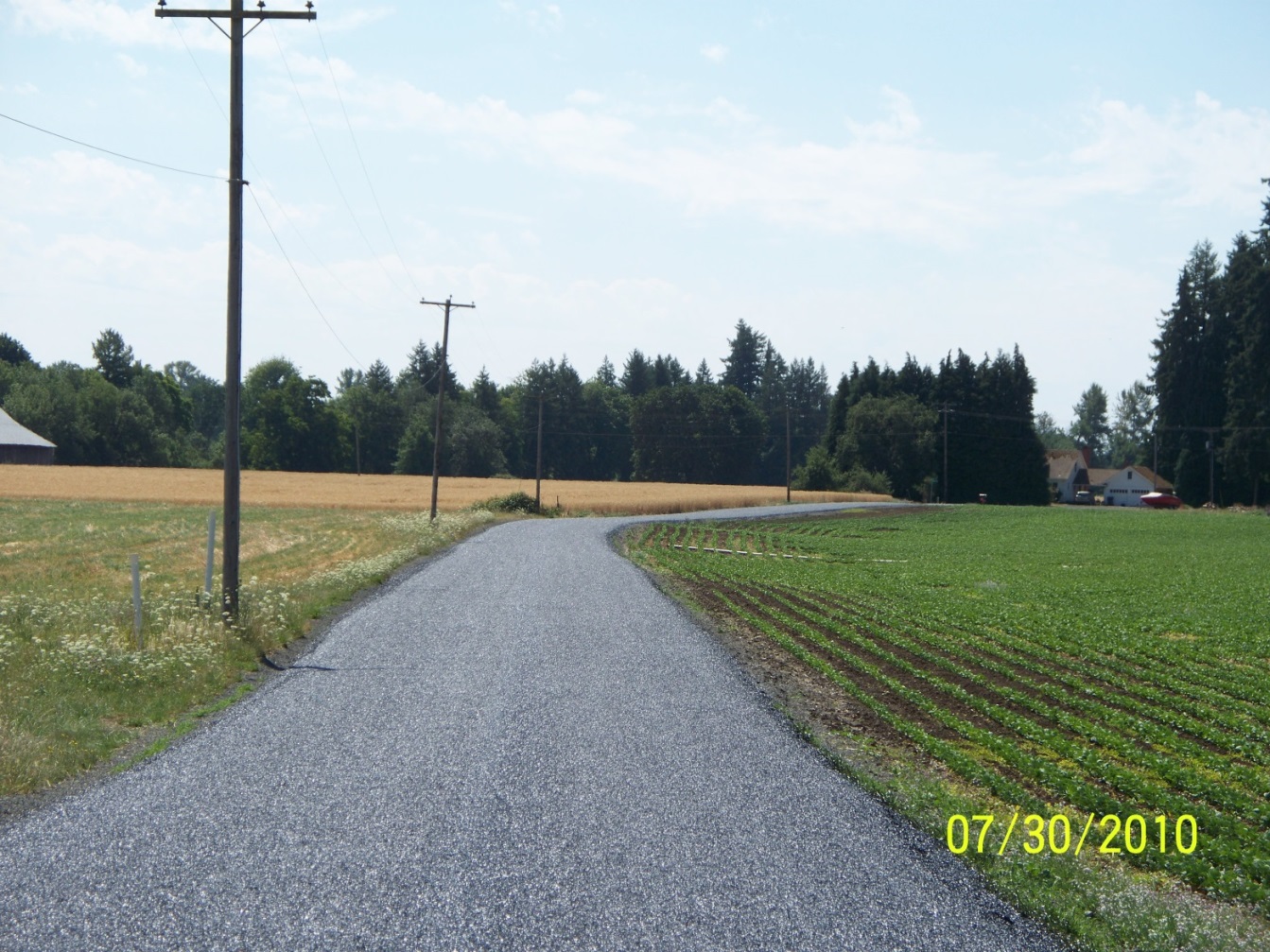 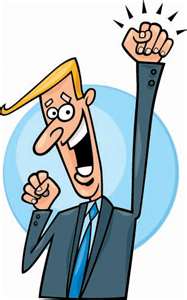 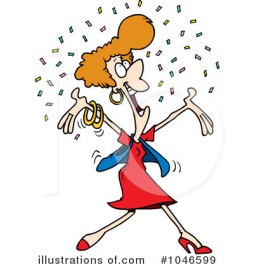 Six years later
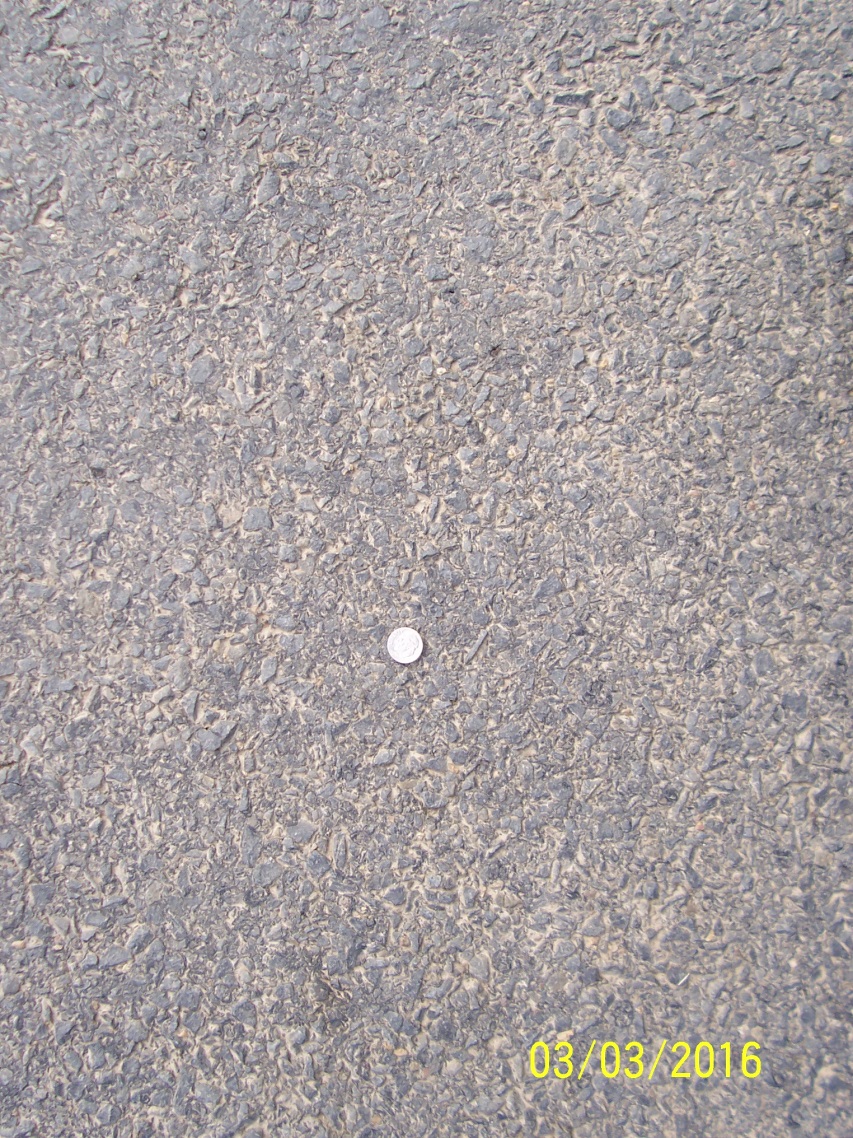 Tight surface
Dime
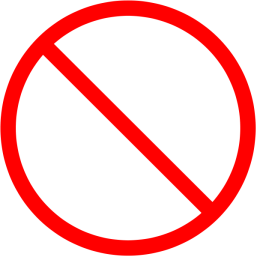 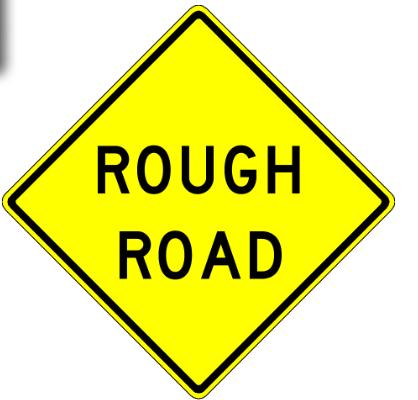 Current Photo
No Base Failures
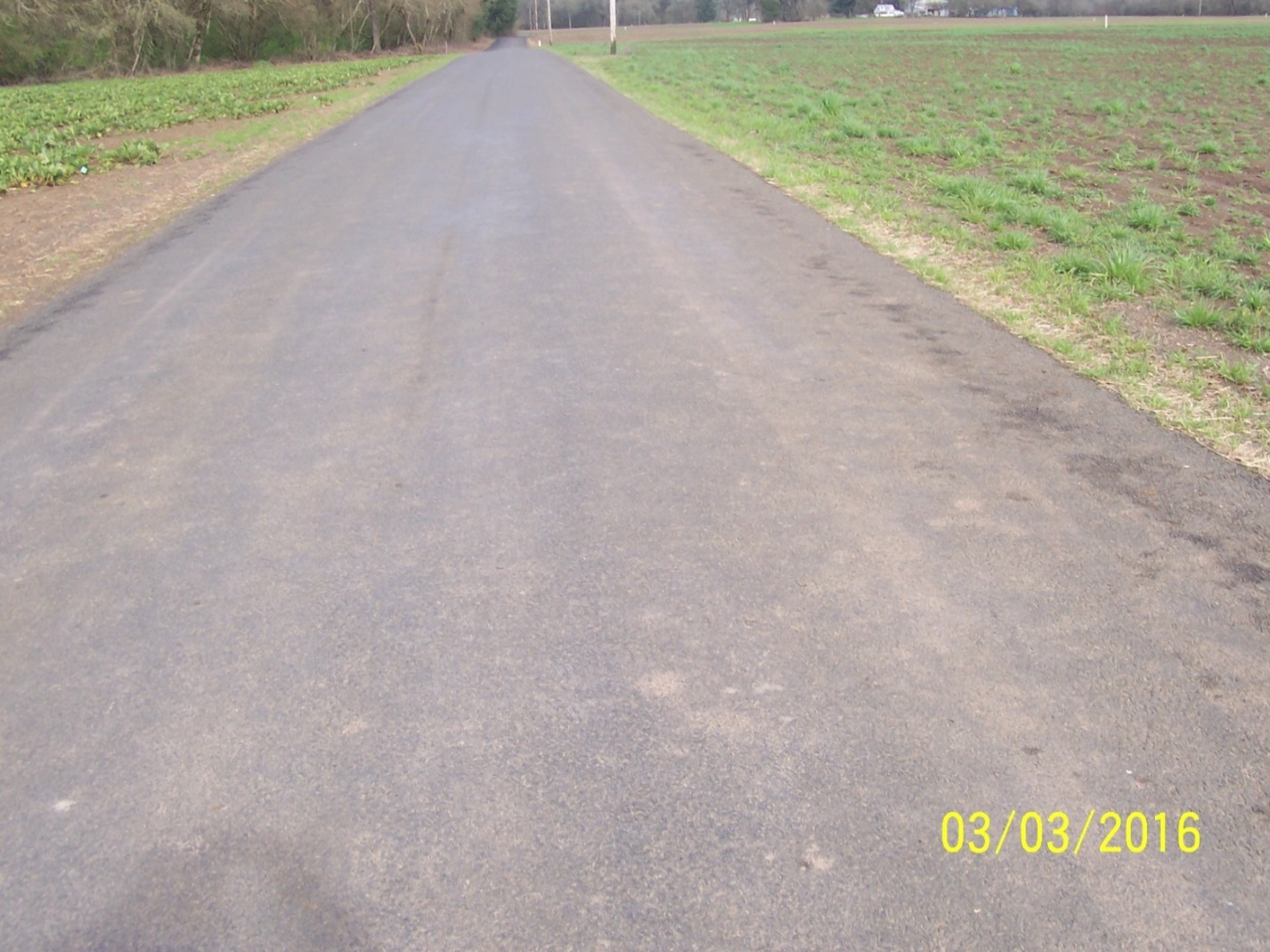 Cost Summary
Base Cost:
 Material 
	Grindings    $10.20/ton for 4044tons	$41,251.00
  Equipment
  	County					$11,043.00
 	Rental					$12,400
  Labor
	County					$17,870              
Total Base Cost:						$82,564.00

Surface Cost:
 Chip Seal					$60,000.00
 Fog Seal					$2,400.00
Total Surface Cost:					$62,400.00

Total Cost:					$144,964.00
						Roughly $72,482 per mile
Tampico After One Year
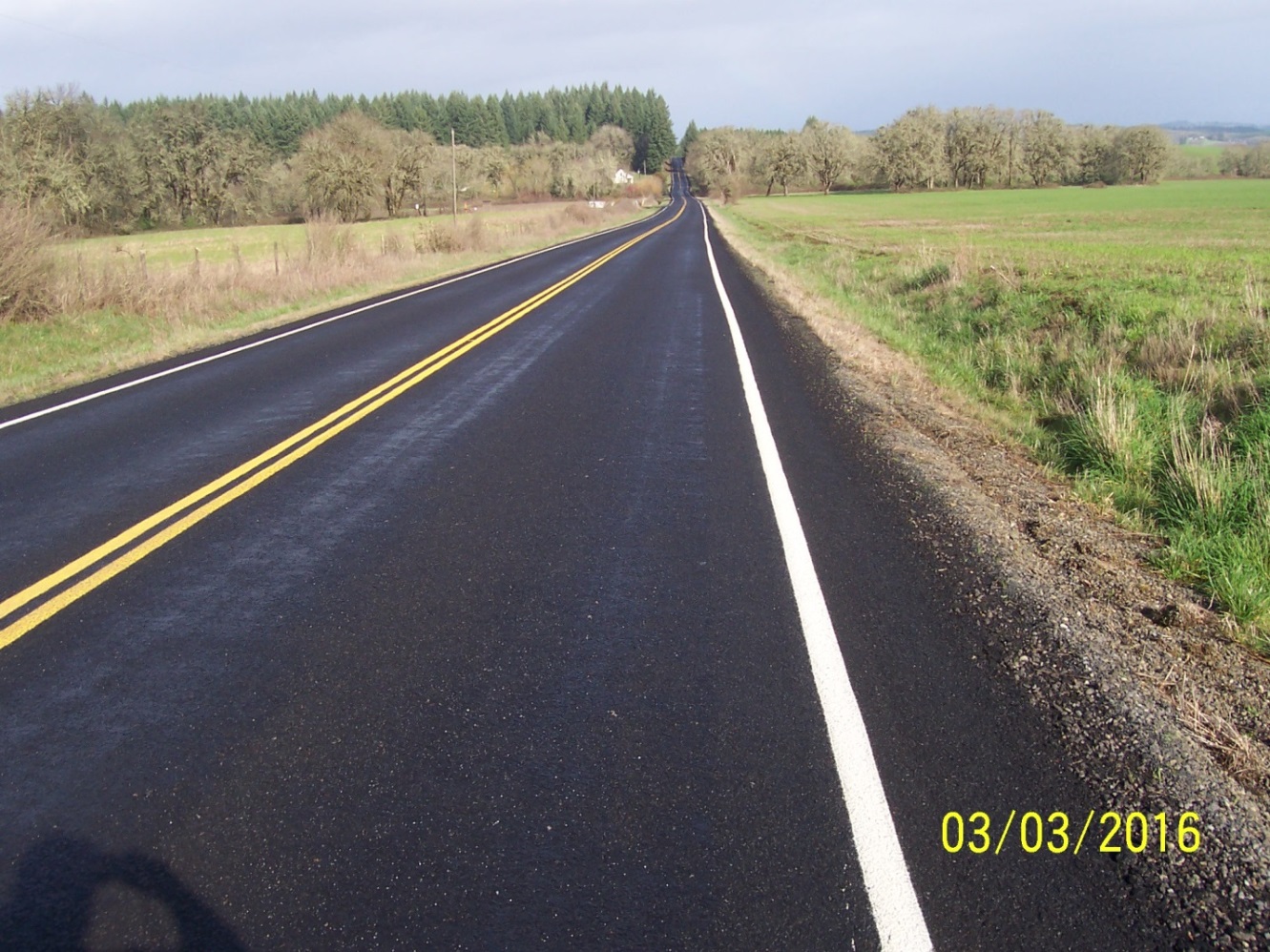 Traffic count on this road is 250/day
Tampico with 3/8 and ¼ Chip Seal
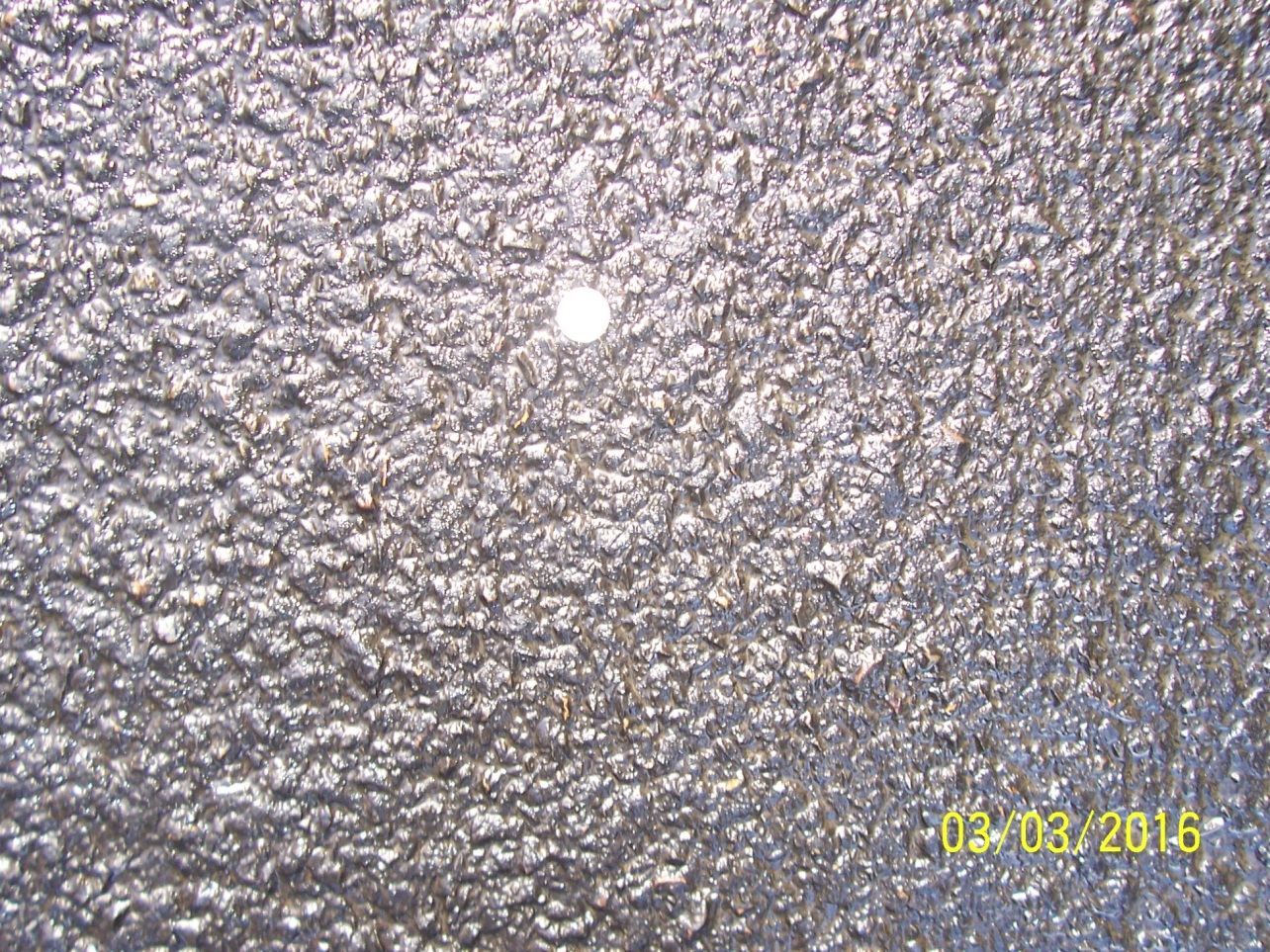 Any Questions?
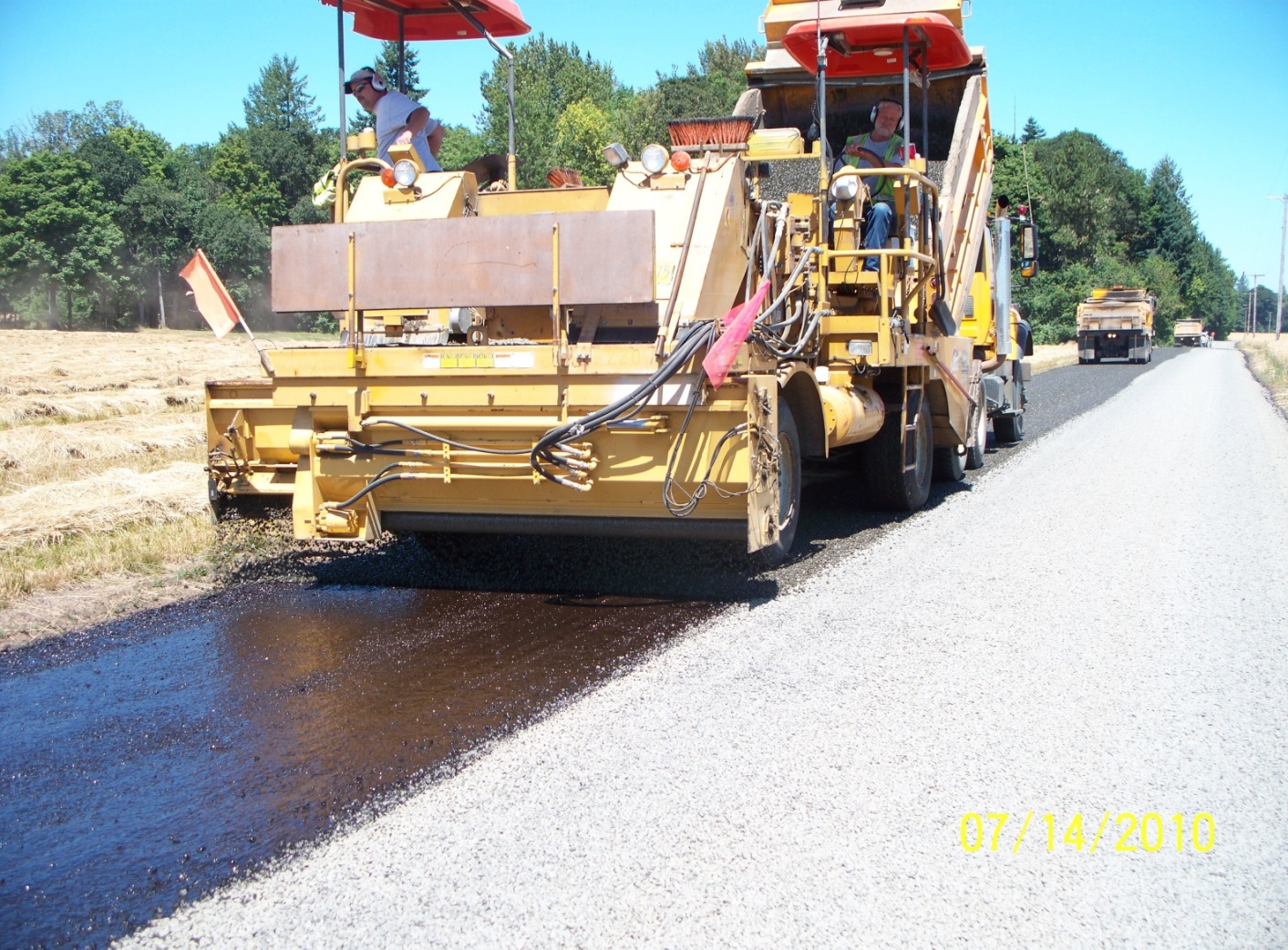 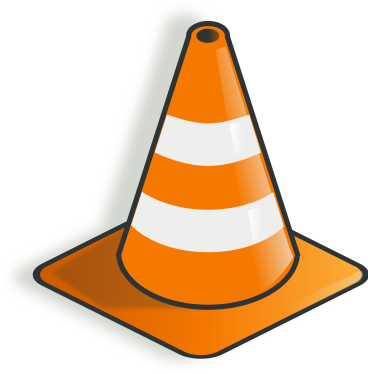